7. témakör – Technikai és szervezési intézkedések
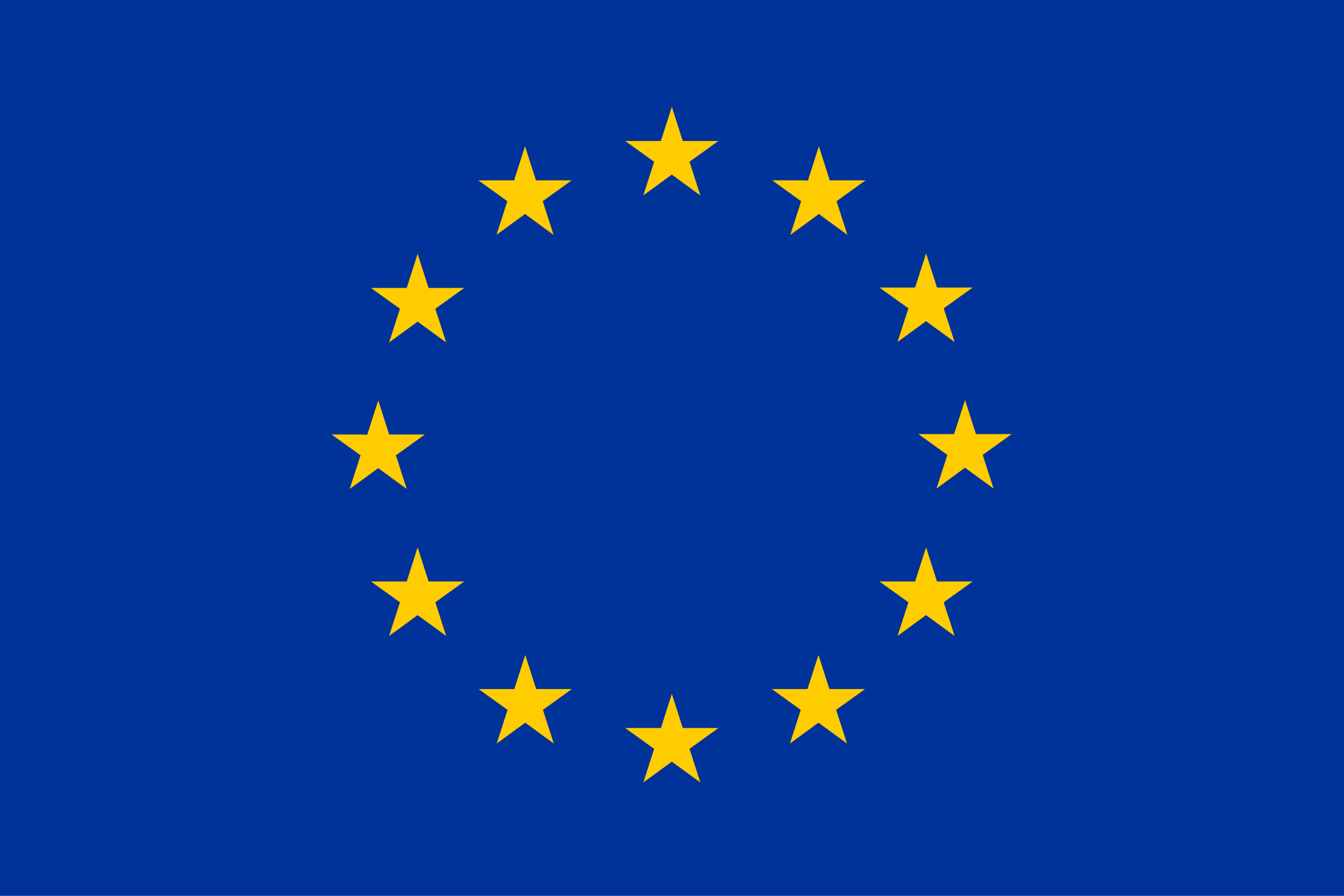 [Speaker Notes: A képzési anyag a STAR (Support Training Activities on the data protection Reform 2017-2019) projekt keretében, az Európai Unió Jogok, Egyenlőség és Polgárság 2014-2020 programjának (REC-RDAT-TRAI-AG-2016 ) társfinanszírozásában, a 769138 számú Grant Agreement alatt készült. 

További információk, valamint az eredeti angol nyelvű  képzési anyagok megtalálhatóak a projekt honlapján (www.project-star.eu)
---
Mellékelt formanyomtatványok:

Meghívó – a képzés tartalmának, céljának és tervezett tanulási eredményeinek leírása
Résztvevők listája – mely tartalmazza az adatvédelmi hozzájárulási formanyomtatványt is!
Értékelőlap–oktatók számára
Plakát/ online felhívás– a képzés tartalmának, céljának és a tervezett tanulási eredmények leírása

Javasolt szakirodalom
További olvasmányok:  A 29.cikk szerinti munkacsoport iránymutatása az adatvédelmi incidensek (EU) 2016/679 rendelet szerinti bejelentéséről (WP250rev.01)
A 29. cikk szerinti munkacsoport 05/2014 számú véleménye az anonimitást biztosító technikákról,
További szakirodalom
Az Európai Parlament és a Tanács (EU) 2016/1148 irányelve a hálózati és információs rendszerek biztonságának az egész Unióban egységesen magas szintjét biztosító intézkedésekről (2016. július 6.) 
Jogesetek
EUB, Digital Rights Ireland Ltd kontra Minister for Communications, Marine and Natural Resources és társai, valamint Kärntner Landesregierung és társai [nagytanács], C-293/12 és C-594/12 sz. egyesített ügyek, 2014. április 8.]
Útmutató a diák használatához (diavetítés előtt eltávolítandó)
A következő diasort úgy állítottuk össze, hogy az adott hallgatóság igényeire szabható legyen. Ennek érdekében minden egyes dián megjelöltük, hogy milyen típusú hallgatóságnak szól (lásd a megjegyzések „célcsoport” címszava alatt).
A diák alatti jegyzetekben további információ található a dia nehézségi fokáról, [megfelelő-e adatvédelmi ismeretekkel nem rendelkezők számára?] a célcsoportról, [általános vagy kiemelt pl. adatvédelmi hatóságok képviselői, ügyvédek, adatvédelmi tisztviselők stb.] valamint a dián szereplő információ jelentőségéről [azaz, feltétlenül szükséges-e, vagy el lehet távolítani anélkül, hogy a képzés hatékonyságát befolyásolná?].
A képzés előtt kérjük, hogy:
Alaposan olvassa el a diákat és a jegyzeteket!
Vessen egy pillantást az olvasmányok listájára - ezek szintén segítik a felkészülést!
Távolítsa el / rejtse el azokat a diákat, melyeket nem kíván felhasználni [kattintson az egér jobb gombjával a bal oldali diasoron a képkockára, majd a 'dia elrejtése' gombra]! A diák előzetes besorolása az adott dián megjelenő tartalom részletessége és jelentősége alapján történik.
Igazítsa a diákat a nemzeti vagy ágazati követelményekhez!
Egészítse ki olyan tartalommal, amelyet alapvető fontosságúnak ítél az adott közönség számára!
Igazítsa a saját szervezete igényeihez a diasor alapértelmezett megjelenését!
[Speaker Notes: A jegyzetekben további információk találhatóak  a STAR diasorok használatára vonatkozóan az alábbi formában:

A dia célja és tárgya:
Pedagógiai stratégia és útmutatás:
Időterv (fontosság):
A képzésben résztvevők szükséges tapasztalata:
Kinek releváns:
Jogszabályi rendelkezések:
Jogeset:
További olvasmányok:
Megjegyzések:
A jogesetek az alábbi forrásokból származnak:
Európai adatvédelmi jogi kézikönyv – 2018. évi kiadás http://fra.europa.eu/en/publication/2018/handbook-european-data-protection-law 
Emberi Jogok Európai Bírósága, Press Unit (2018), Factsheet – Personal Data Protection, Európa Tanács, Strasbourg; http://echr.coe.int/Documents/FS_Data_ENG.pdf]
Útmutató az egyes diák színjelöléséhez (Diavetítés előtt eltávolítandó)
Zöld – alapszint: javasoljuk, hogy tartsa meg!
Sárga - közepes szint: fontosak, de eltávolításuk nem veszélyezteti a hatékonyságot.
Piros - haladó szint: fontolja meg, hogy az adott dia szükséges-e, amennyiben  igen, tartalmát igazítsa a hallgatósága igényeihez, amennyiben nem, távolítsa el
Lila – a nemzeti szabályozáshoz igazodó adaptáció szükséges lehet, mert ezeken a diákon az EU rendeleteket kiegészítő, nemzeti szabályozással kapcsolatos információk szerepelnek. Amennyiben a dia tartalma más tagállamra vonatkozik, javasoljuk, hogy cserélje le a saját nemzeti tagállamára vonatkozó releváns tartalomra.
3
Előadó
Név
Cím
Szervezet/szervezeti egység
Elérhetőség
[Speaker Notes: A dia célja és tárgya: Az előadó bemutatása a közönség számára.
Pedagógiai stratégia és útmutatás:  Hangsúlyozzuk, hogy az előadó – adatvédelmi tudása okán – a jövőben esetleges kapcsolattartási pont lehet a hallgatók számára!
Időterv (fontosság): közepes
A képzésben résztvevők szükséges tapasztalata: nincs
Kinek releváns: mindenkinek
Jogszabályi rendelkezések: - 
Jogeset: -
További olvasmányok: -
Megjegyzések: -]
A diasor bemutatja az adatkezelők és adatfeldolgozók egyik fő felelősségi körét, a megfelelő technikai és szervezési intézkedéseket. Elmélyíti a résztvevők ismereteit az új adatvédelmi rendszernek való megfelelés ezen eszközéről, ezzel felkészítve őket arra, hogy a megszerzett tudás birtokában képesek legyenek irányítani a szervezetükben a szükséges technikai és szervezési intézkedések végrehajtásáért felelős technikai szakértőket.
[Speaker Notes: A GDPR releváns rendelkezései:
4.cikk
32-34. cikk
További releváns dokumentumok:
EJENY 12. cikk
EJEE 8. cikk
Charta 7-8. cikk

További bemutatandó témakörök:
az adatkezelés biztonsága,
információbiztonság,
adattakarékosság,
anonimizálás,
álnevesítés,
biztonságfokozó technológiák,
beépített és alapértelmezett adatvédelem
titkosítás,
támadás elleni védelem,
adatvesztés elleni védelem,
vizsgálatok,
behatolásvizsgálat,
fenti intézkedések hogyan befolyásolják a felelősséget]
Tartalomjegyzék
Adatbiztonság (általános)
bizalmasság
integritás
rendelkezésre állás
GDPR szerinti adatbiztonság
biztonságos adatkezelés
beépített és az alapértelmezett adatvédelem 
technikai  és szervezési intézkedések
Adatvédelmi incidens
Az incidens észlelése
Az incidens orvoslására tett intézkedések
Az incidens bejelentése a felügyeleti hatóságnak és az érintetteknek
Adatbiztonság (általános)
[Speaker Notes: A dia célja és tárgya: A témakör bemutatja az adatbiztonság fő alkotóelemeit, terjedelmét és jelentőségét, azzal a céllal, hogy a résztvevők megértsék a GDPR technikai vonatkozását. 
Pedagógiai stratégia és útmutatás: Az előadás legyen közérthető és szemléletes, tartalmazzon változatos és egyszerű példákat! Javasoljuk további ábrák és képek hozzáadását.
Időterv (fontosság): közepes
A képzésben résztvevők szükséges tapasztalata: kezdők/haladók/szakértők
Kinek releváns:  mindenkinek
Jogszabályi rendelkezések:  32. cikk 
Jogeset:  -
További olvasmányok: 
Megjegyzések:]
Mi az az adatbiztonság?
Követelmény
Az adatok tárolásának típusától és formájától függetlenül 
Bizalmasság + integritás + rendelkezésre állás + ellenálló képesség / hitelesség
[Speaker Notes: A dia célja és tárgya: A dia bemutatja az adatbiztonság fő alkotóelemeit, terjedelmét és jelentőségét, azzal a céllal, hogy a résztvevők megértsék a GDPR technikai vonatkozását. 
Pedagógiai stratégia és útmutatás: Az előadás legyen közérthető és szemléletes, tartalmazzon változatos és egyszerű példákat! Javasoljuk további ábrák és képek hozzáadását.
Időterv (fontosság): közepes
A képzésben résztvevők szükséges tapasztalata: kezdők/haladók/szakértők
Kinek releváns:  mindenkinek
Jogszabályi rendelkezések: 32. cikk; Az Európai Parlament és a Tanács (EU) 2016/1148 irányelve a hálózati és információs rendszerek biztonságának az egész Unióban egységesen magas szintjét biztosító intézkedésekről (2016. július 6.) 
Jogeset:  -
További olvasmányok: 
Megjegyzések:]
Bizalmasság
A bizalmasság sérül az adatokhoz való jogosulatlan hozzáférés vagy jogosulatlan közzététel esetén
Példa:
Gyermekek egészségügyi adatainak jogosulatlan közzététele:
ezen adatokhoz való hozzáférés befolyásolhatja a gyermek iskolai környezetét, és a családját is (gyermekbántalmazással, mentális betegségekkel, a család anyagi helyzetével kapcsolatos adatok)
ezek az adatok felhasználhatók a szülők és / vagy a gyermekek zsarolására
a gyermekek célponttá válhatnak
9
[Speaker Notes: A dia célja és tárgya: A dia ismerteti az adatbiztonság egyik fő alkotóelemét, a bizalmasság elvét. 
Pedagógiai stratégia és útmutatás: Az előadás legyen közérthető és szemléletes, tartalmazzon változatos és egyszerű példákat! Javasoljuk további ábrák és képek hozzáadását.
Időterv (fontosság): közepes
A képzésben résztvevők szükséges tapasztalata: kezdők/haladók/szakértők
Kinek releváns:  mindenkinek
Jogszabályi rendelkezések:  32. cikk 
Jogeset:  -
További olvasmányok: 
Megjegyzések:]
Integritás
Az integritás sérül az adatok megváltoztatása esetén
Példa:
Ha nem naprakészek az egészségügyi adatok, a kezelés helytelen információkon alapulhat.
10
[Speaker Notes: A dia célja és tárgya: A dia ismerteti az adatbiztonság egyik fő alkotóelemét, az integritás elvét. 
Pedagógiai stratégia és útmutatás: Az előadás legyen közérthető és szemléletes, tartalmazzon változatos és egyszerű példákat! Javasoljuk további ábrák és képek hozzáadását.Időterv (fontosság): közepes
Időterv (fontosság): közepes
A képzésben résztvevők szükséges tapasztalata: kezdők/haladók/szakértők
Kinek releváns:  mindenkinek
Jogszabályi rendelkezések:  32. cikk 
Jogeset:  -
További olvasmányok: 
Megjegyzések: 
Jelen felsorolást egy adatvédelmi szabályzat minimum követelményének lehet tekinteni]
Rendelkezésre állás
A rendelkezésre állás sérül az adatok véletlen vagy jogosulatlan megsemmisítése vagy elvesztése esetén
Példa:
Ha elvesznek az egészségügyi adatok, az orvosi kezelés részleges információn alapulhat.
Ha később érkezik a pénzügyi támogatás, ez befolyásolja a család anyagi helyzetét.
11
[Speaker Notes: A dia célja és tárgya: A dia ismerteti az adatbiztonság egyik fő célját, a rendelkezésre állás biztosítását. 
Pedagógiai stratégia és útmutatás: Az előadás legyen közérthető és szemléletes, tartalmazzon változatos és egyszerű példákat! Javasoljuk további ábrák és képek hozzáadását. 
Időterv (fontosság): közepes
A képzésben résztvevők szükséges tapasztalata: kezdők/haladók/szakértők
Kinek releváns:  mindenkinek
Jogszabályi rendelkezések:  32. cikk 
Jogeset:  -
További olvasmányok: 
Megjegyzések:]
Ellenálló képesség
Képesség az elvárt működés fenntartására nemkívánatos események bekövetkezte ellenére is
Példa:
Egy incidenst követően a rendszer az incidensben nem érintett adatok tekintetében továbbra is megfelelően működik.
[Speaker Notes: A dia célja és tárgya: A dia bemutatja az adatbiztonság egyik célját, az ellenálló képesség biztosítását. 
Pedagógiai stratégia és útmutatás: Az előadás legyen közérthető és szemléletes, tartalmazzon változatos és egyszerű példákat! Javasoljuk további ábrák és képek hozzáadását.
Időterv (fontosság): közepes
A képzésben résztvevők szükséges tapasztalata: kezdők/haladók/szakértők
Kinek releváns:  mindenkinek
Jogszabályi rendelkezések:  32. cikk 
Jogeset:  -
További olvasmányok: 
Megjegyzések:]
Példák potenciális veszélyekre
Rosszindulatú szoftver
Kiszivárogtatás
Jogosulatlan hozzáférés
Adathalászat
Pszichológiai manipuláció
Adatvesztés
[Speaker Notes: A dia célja és tárgya: A dia bemutatja az adatbiztonság főbb kihívásait.  
Pedagógiai stratégia és útmutatás: Az előadás legyen közérthető és szemléletes, tartalmazzon változatos és egyszerű példákat! Javasoljuk további ábrák és képek hozzáadását.
Időterv (fontosság): közepes
A képzésben résztvevők szükséges tapasztalata: kezdők/haladók/szakértők
Kinek releváns:  mindenkinek
Jogszabályi rendelkezések:  32. cikk 
Jogeset:  -
További olvasmányok: 
Megjegyzések:]
Kérdések?
[Speaker Notes: Szánjon elég időt a kérdések megválaszolására!]
Tartalomjegyzék
Adatbiztonság (általános)
bizalmasság
integritás
rendelkezésre állás
Adatbiztonság a GDPR-ban
biztonságos adatkezelés
beépített és az alapértelmezett adatvédelem 
technikai  és szervezési intézkedések
Adatvédelmi incidens
Az incidens észlelése
Az incidens orvoslására tett intézkedések
Az incidens bejelentése a felügyeleti hatóságnak és az érintetteknek
Adatbiztonság a GDPR-ban
[Speaker Notes: A dia célja és tárgya: A témakör ismerteti a GDPR adatbiztonsági követelményeit. A célja, hogy átfogó képet adjon a GDPR technikai és szervezési intézkedésekre vonatkozó rendelkezéseiről, és ezek megvalósításáról. 
Pedagógiai stratégia és útmutatás: Az előadás legyen közérthető és szemléletes, tartalmazzon változatos és egyszerű példákat! Javasoljuk további ábrák és képek hozzáadását.
Időterv (fontosság): közepes
A képzésben résztvevők szükséges tapasztalata: kezdők/haladók/szakértők
Kinek releváns:  mindenkinek
Jogszabályi rendelkezések: 5. cikk, 32. cikk -34. cikk, (39), (49), (81) és (85)-(88) Preambulumbekezdések
Jogeset:  -
További olvasmányok: 
Megjegyzések:]
Adatbiztonság a GDPR-ban
GDPR 5. cikk (1) bekezdés f) pont: „integritás és bizalmas jelleg”.
„A személyes adatok kezelését oly módon kell végezni, hogy megfelelő technikai vagy szervezési intézkedések alkalmazásával biztosítva legyen a személyes adatok megfelelő biztonsága, az adatok jogosulatlan vagy jogellenes kezelésével, véletlen elvesztésével, megsemmisítésével vagy károsodásával szembeni védelmet is ideértve”
[Speaker Notes: A dia célja és tárgya: A dia bemutatja a GDPR adatbiztonsági követelményeit. A célja, hogy átfogó képet adjon a GDPR technikai és szervezési intézkedésekre vonatkozó rendelkezéseiről, és ezek megvalósításáról. 
Pedagógiai stratégia és útmutatás: Az előadás legyen közérthető és szemléletes, tartalmazzon változatos és egyszerű példákat! Javasoljuk további ábrák és képek hozzáadását.
Időterv (fontosság): közepes
A képzésben résztvevők szükséges tapasztalata: kezdők/haladók/szakértők
Kinek releváns:  mindenkinek
Jogszabályi rendelkezések: 5. cikk, 32. cikk -34. cikk, (39), (49), (81) és (85)-(88) Preambulumbekezdések
Jogeset:  -
További olvasmányok: 
Megjegyzések:]
Az adatkezelés biztonsága - (GDPR 32. cikk)
„Az adatkezelő és az adatfeldolgozó 
a tudomány és technológia állása és 
a megvalósítás költségei, 
továbbá az adatkezelés jellege, hatóköre, 
körülményei és 
céljai, valamint
a természetes személyek jogaira és szabadságaira jelentett, változó valószínűségű és súlyosságú kockázat figyelembevételével 
megfelelő technikai és szervezési intézkedéseket hajt végre annak érdekében, hogy a kockázat mértékének megfelelő szintű adatbiztonságot garantálja,
[Speaker Notes: A dia célja és tárgya: A dia bemutatja a GDPR adatbiztonsági követelményeit. A célja, hogy átfogó képet adjon a GDPR technikai és szervezési intézkedésekre vonatkozó rendelkezéseiről, és ezek megvalósításáról. 
Pedagógiai stratégia és útmutatás: Az előadás legyen közérthető és szemléletes, tartalmazzon változatos és egyszerű példákat! Javasoljuk további ábrák és képek hozzáadását.
Időterv (fontosság): közepes
A képzésben résztvevők szükséges tapasztalata: kezdők/haladók/szakértők
Kinek releváns:  mindenkinek
Jogszabályi rendelkezések:  32. cikk 
Jogeset:  -
További olvasmányok: 
Megjegyzések:]
Az adatkezelés biztonsága - (GDPR 32. cikk)
ideértve, többek között, adott esetben: 
a személyes adatok álnevesítését és titkosítását;
a személyes adatok kezelésére használt rendszerek és szolgáltatások folyamatos bizalmas jellegének biztosítását, integritását, rendelkezésre állását és ellenálló képességét;
fizikai vagy műszaki incidens esetén az arra való képességet, hogy a személyes adatokhoz való hozzáférést és az adatok rendelkezésre állását kellő időben vissza lehet állítani;
az adatkezelés biztonságának garantálására hozott technikai és szervezési intézkedések hatékonyságának rendszeres tesztelésére, felmérésére és értékelésére szolgáló eljárást.”
[Speaker Notes: A dia célja és tárgya: A dia bemutatja a GDPR adatbiztonsági követelményeit. A célja, hogy átfogó képet adjon a GDPR technikai és szervezési intézkedésekre vonatkozó rendelkezéseiről, és ezek megvalósításáról. 
Pedagógiai stratégia és útmutatás: Az előadás legyen közérthető és szemléletes, tartalmazzon változatos és egyszerű példákat! Javasoljuk további ábrák és képek hozzáadását.
Időterv (fontosság): közepes
A képzésben résztvevők szükséges tapasztalata: kezdők/haladók/szakértők
Kinek releváns:  mindenkinek
Jogszabályi rendelkezések:  32. cikk 
Jogeset:  -
További olvasmányok: 
Megjegyzések:]
Beépített és alapértelmezett adatvédelem
1. 95/46/EK irányelv 17. cikke
„…hogy az adatkezelő végrehajtsa a megfelelő technikai és szervezési intézkedéseket a személyes adatok véletlen vagy jogellenes megsemmisülése, véletlen elvesztése, megváltoztatása, jogosulatlan nyilvánosságra hozatala vagy hozzáférése elleni védelme érdekében, különösen, ha a feldolgozás közben az adatokat hálózaton keresztül továbbítják, továbbá a feldolgozás minden más jogellenes formája ellen” - reaktív
2. A távszolgáltatási törvény (Németország) 3. cikk (4) bekezdése
„A távszolgáltatáshoz használt műszaki eszközök tervezése és kiválasztása során arra a célra kell összpontosítani, hogy a személyes adatok gyűjtése, feldolgozása és felhasználása ne -, vagy pedig a lehető legkisebb módon valósuljon meg.”
[Speaker Notes: A dia célja és tárgya: A dia ismerteti a beépített és az alapértelmezett adatvédelem fogalmát. 
Pedagógiai stratégia és útmutatás: Az előadás legyen közérthető és szemléletes, tartalmazzon változatos és egyszerű példákat! Javasoljuk további ábrák és képek hozzáadását.
Időterv (fontosság): közepes
A képzésben résztvevők szükséges tapasztalata: kezdők/haladók/szakértők
Kinek releváns:  mindenkinek
Jogszabályi rendelkezések:  25. cikk
Jogeset:  -
További olvasmányok: 
Megjegyzések:]
Beépített és alapértelmezett adatvédelem (2)
GDPR 25. cikk:
„Az adatkezelő 
a tudomány és technológia állása és 
a megvalósítás költségei, továbbá 
az adatkezelés jellege, hatóköre, körülményei és céljai, valamint 
a természetes személyek jogaira és szabadságaira jelentett, változó valószínűségű és súlyosságú kockázat figyelembevételével 
mind az adatkezelés módjának meghatározásakor, mind pedig az adatkezelés során olyan megfelelő technikai és szervezési intézkedéseket – például álnevesítést – hajt végre, amelyek célja egyrészt az adatvédelmi elvek, például az adattakarékosság hatékony megvalósítása, másrészt az e rendeletben foglalt követelmények teljesítéséhez és az érintettek jogainak védelméhez szükséges garanciák beépítése az adatkezelés folyamatába.”
[Speaker Notes: A dia célja és tárgya: A dia ismerteti a beépített és az alapértelmezett adatvédelem fogalmát. 
Pedagógiai stratégia és útmutatás: Az előadás legyen közérthető és szemléletes, tartalmazzon változatos és egyszerű példákat! Javasoljuk további ábrák és képek hozzáadását.
Időterv (fontosság): közepes
A képzésben résztvevők szükséges tapasztalata: kezdők/haladók/szakértők
Kinek releváns:  mindenkinek
Jogszabályi rendelkezések:  25. cikk
Jogeset:  -
További olvasmányok: 
Megjegyzések:]
További szervezési intézkedések - példák
a munkavállalók tájékoztatása az adatbiztonsági szabályokról és az adatvédelmi jogszabályok szerinti kötelezettségeikről
a felelősség egyértelmű megosztása
a hatáskörök világos megosztása
a hozzáférési jogosultságok ellenőrzése
pontos dokumentáció a személyes adatok közzétételéről
ellenőrzések és auditok
a munkatársak képzése
kockázatelemzés
szabályzatok kialakítása és követése
[Speaker Notes: A dia célja és tárgya: A dia gyakorlati példákon keresztül mutatja be a GDPR adatbiztonsági követelményeit. A célja, hogy átfogó képet adjon a GDPR technikai és szervezési intézkedésekre vonatkozó rendelkezéseiről, és ezek megvalósításáról. 
Pedagógiai stratégia és útmutatás: Az előadás legyen közérthető és szemléletes, tartalmazzon változatos és egyszerű példákat! Javasoljuk további példák hozzáadását.
Időterv (fontosság): közepes
A képzésben résztvevők szükséges tapasztalata: kezdők/haladók/szakértők
Kinek releváns:  adatvédelmi tisztviselők és magánszemélyek
Jogszabályi rendelkezések:  32. cikk 
Jogeset:  -
További olvasmányok: 
Megjegyzések:]
További szervezési intézkedések - példák (2)
az adatvédelem biztonságát elősegítő technológiák
álnevesítés
anonimizálás
jelszavak
titkosítás
az összes adatkezelési tevékenység rögzítése
biztonsági mentések
a biztonsági szint rendszeres ellenőrzése 
beépített adattörlési eljárások
[Speaker Notes: A dia célja és tárgya: A dia gyakorlati példákon keresztül mutatja be a GDPR adatbiztonsági követelményeit. A célja, hogy átfogó képet adjon a GDPR technikai és szervezési intézkedésekre vonatkozó rendelkezéseiről, és ezek megvalósításáról. 
Pedagógiai stratégia és útmutatás: Az előadás legyen közérthető és szemléletes, tartalmazzon változatos és egyszerű példákat! Javasoljuk további példák hozzáadását.
Időterv (fontosság): közepes
A képzésben résztvevők szükséges tapasztalata: kezdők/haladók/szakértők
Kinek releváns:  adatvédelmi tisztviselők és magánszemélyek
Jogszabályi rendelkezések:  32. cikk 
Jogeset:  -
További olvasmányok: 
Megjegyzések:]
Álnevesített adat
bármely adat, mely nem teljesen anonim
bármely eljárás, ami lehetővé teszi azon adatok elkülönítését, melyek egy adott személyhez köthetők
minden olyan biztonsági intézkedés, ami csökkenti az adatok  felhasználásából adódó kockázatokat
az adatvédelmi szabályozás hatálya alá esik
az álnevesített adat is személyes adat!
[Speaker Notes: A dia célja és tárgya: A dia ismerteti az álnevesített adat fogalmát, és jellemzőit.
Pedagógiai stratégia és útmutatás: Az előadás legyen közérthető és szemléletes, tartalmazzon változatos és egyszerű példákat! Javasoljuk további ábrák és képek hozzáadását.
Időterv (fontosság): közepes
A képzésben résztvevők szükséges tapasztalata:  kezdők/haladók/szakértők
Kinek releváns:  mindenkinek
Jogszabályi rendelkezések:  25. cikk, (26) preambulumbekezdés:
Az álnevesített személyes adatok, amelyeket további információ felhasználásával valamely természetes személlyel kapcsolatba lehet hozni, azonosítható természetes személyre vonatkozó adatnak kell tekinteni. Valamely természetes személy azonosíthatóságának meghatározásakor minden olyan módszert figyelembe kell venni – ideértve például a megjelölést –, amelyről észszerűen feltételezhető, hogy az adatkezelő vagy más személy a természetes személy közvetlen vagy közvetett azonosítására felhasználhatja. Annak meghatározásakor, hogy mely eszközökről feltételezhető észszerűen, hogy egy adott természetes személy azonosítására fogják felhasználni, az összes objektív tényezőt figyelembe kell venni, így például az azonosítás költségeit és időigényét, számításba véve az adatkezeléskor rendelkezésre álló technológiákat, és a technológia fejlődését. Az adatvédelem elveit ennek megfelelően az anonim információkra nem kell alkalmazni, nevezetesen olyan információkra, amelyek nem azonosított vagy azonosítható természetes személyre vonatkoznak, valamint az olyan személyes adatokra, amelyeket olyan módon anonimizáltak, amelynek következtében az érintett nem vagy többé nem azonosítható. Ez a rendelet ezért nem vonatkozik az ilyen anonim információk kezelésére, a statisztikai vagy kutatási célú adatkezelést is ideértve.
Jogeset:  -
További olvasmányok: 
Megjegyzések:]
Anonimizált adat
olyan információ, ami nem kapcsolódik azonosított vagy azonosítható természetes személyhez
azonosíthatatlanná tett információ
a GDPR szerint nem tekinthető személyes adatnak
[Speaker Notes: A dia célja és tárgya: A dia ismerteti az anonimizált adat fogalmát, és jellemzőit.
Pedagógiai stratégia és útmutatás: Az előadás legyen közérthető és szemléletes, tartalmazzon változatos és egyszerű példákat! Javasoljuk további ábrák és képek hozzáadását.
Időterv (fontosság): közepes
A képzésben résztvevők szükséges tapasztalata: kezdők/haladók/szakértők
Kinek releváns:  mindenkinek
Jogszabályi rendelkezések:  25. cikk, (26) preambulumbekezdés:
Az álnevesített személyes adatok, amelyeket további információ felhasználásával valamely természetes személlyel kapcsolatba lehet hozni, azonosítható természetes személyre vonatkozó adatnak kell tekinteni. Valamely természetes személy azonosíthatóságának meghatározásakor minden olyan módszert figyelembe kell venni – ideértve például a megjelölést –, amelyről észszerűen feltételezhető, hogy az adatkezelő vagy más személy a természetes személy közvetlen vagy közvetett azonosítására felhasználhatja. Annak meghatározásakor, hogy mely eszközökről feltételezhető észszerűen, hogy egy adott természetes személy azonosítására fogják felhasználni, az összes objektív tényezőt figyelembe kell venni, így például az azonosítás költségeit és időigényét, számításba véve az adatkezeléskor rendelkezésre álló technológiákat, és a technológia fejlődését. Az adatvédelem elveit ennek megfelelően az anonim információkra nem kell alkalmazni, nevezetesen olyan információkra, amelyek nem azonosított vagy azonosítható természetes személyre vonatkoznak, valamint az olyan személyes adatokra, amelyeket olyan módon anonimizáltak, amelynek következtében az érintett nem vagy többé nem azonosítható. Ez a rendelet ezért nem vonatkozik az ilyen anonim információk kezelésére, a statisztikai vagy kutatási célú adatkezelést is ideértve.
Jogeset:  -
További olvasmányok: 
Megjegyzések:]
Anonimizálási technikák
Zajhozzáadás: Az adatállományban található attribútumok módosítása (pl., a súlyt +/- 10 kg-ban jelenítik meg).
Permutáció: A személyes azonosítókat összekeverik, vagy véletlen értékekkel cserélik ki (például a 80629 irányítószám helyébe a “Magenta” szó kerül).
Differenciális adatvédelem: Az adatkezelő az adatállományból anonimizált véleményeket hoz létre, miközben megőrzi az eredeti adatok másolatát.
Összesítés és k-anonimitás: A személyes azonosítók intervallumértékekkel általánosíthatók (azaz a 42 000 dolláros fizetés általában 35 000 - 45 000 dollár).
L-diverzitás: A személyes azonosítókat először általánosítják, majd az ekvivalencia osztályon belül minden attribútumnak „l” alkalommal kell előfordulnia (azaz a tulajdonságokat személyi azonosítókhoz rendelik, és mindegyik tulajdonságnak bizonyos számú alkalommal kell találkoznia egy adatkészlettel).
Pszeudonimizálás – Hash funkciók: Bármilyen méretű személyi azonosítót helyettesítenek egy rögzített méretű mesterséges kóddal (pl. Párizs helyébe „01”, London helyébe „02”, Rómába pedig „03” lép).
Pszeudonimizálás – tokenizálás: A személyes azonosítókat (tipikusan számokat) helyettesíti egy nem felhasználható azonosító, amely visszavezet az eredeti adatokhoz, de nem származik matematikailag az eredeti adatokból (azaz a hitelkártya számát egy token lecseréli egy véletlenszerűen generált számra „958392038”).
[Speaker Notes: A dia célja és tárgya: A dia anonimizálsi technikákat mutat be.
Pedagógiai stratégia és útmutatás: Az előadás legyen közérthető és szemléletes, tartalmazzon változatos és egyszerű példákat! Javasoljuk további ábrák és képek hozzáadását.
Időterv (fontosság): magas
A képzésben résztvevők szükséges tapasztalata: haladók/szakértők
Kinek releváns:  mindenkinek
Jogszabályi rendelkezések:  -
Jogeset:  -
További olvasmányok: A 29. cikk szerinti munkacsoport 05/2014 számú véleménye az anonimitást biztosító technikákról (<https://ec.europa.eu/justice/article-29/documentation/opinion-recommendation/files/2014/wp216_hu.pdf>)]
Az adatkezelés biztonsága a GDPR-ban
GDPR 32. cikk (2) bekezdés:
„A biztonság megfelelő szintjének meghatározásakor kifejezetten figyelembe kell venni az adatkezelésből eredő olyan kockázatokat, amelyek különösen a továbbított, tárolt vagy más módon kezelt személyes adatok 
véletlen vagy jogellenes megsemmisítéséből, 
elvesztéséből, 
megváltoztatásából, 
jogosulatlan nyilvánosságra hozatalából 
vagy az azokhoz való jogosulatlan hozzáférésből erednek.”
[Speaker Notes: A dia célja és tárgya: A dia a GDPR adatbiztonsági követelményeit mutatja be. A célja, hogy átfogó képet adjon a GDPR technikai és szervezési intézkedésekre vonatkozó rendelkezéseiről, és ezek megvalósításáról. 
Pedagógiai stratégia és útmutatás: Az előadás legyen közérthető és szemléletes, tartalmazzon változatos és egyszerű példákat! Javasoljuk további példák hozzáadását.
Időterv (fontosság): közepes
A képzésben résztvevők szükséges tapasztalata: kezdők/haladók/szakértők
Kinek releváns:  mindenkinek
Jogszabályi rendelkezések:  13. cikk
Jogeset:  -
További olvasmányok: 
Megjegyzések: A felsorolás egy adatvédelmi szabályzat minimum követelményének tekinthető.]
Kérdések?
[Speaker Notes: Szánjon elég időt a kérdések megválaszolására!]
Tartalomjegyzék
Adatbiztonság (általános)
bizalmasság
integritás
rendelkezésre állás
Adatbiztonság a GDPR-ban
biztonságos adatkezelés
beépített és az alapértelmezett adatvédelem 
technikai és szervezési intézkedések
Adatvédelmi incidens
Az incidens észlelése
Az incidens orvoslására tett intézkedések
Az incidens bejelentése a felügyeleti hatóságnak és az érintetteknek
Adatvédelmi incidens
[Speaker Notes: A dia célja és tárgya:  A témakör ismerteti az adatkezelők és adatfeldolgozók adatvédelmi incidensekkel kapcsolatos teendőit.
Pedagógiai stratégia és útmutatás: Az előadás legyen közérthető és szemléletes, tartalmazzon változatos és egyszerű példákat! Javasoljuk további példák hozzáadását.
Időterv (fontosság): közepes
A képzésben résztvevők szükséges tapasztalata: kezdők/haladók/szakértők
Kinek releváns:  mindenkinek
Jogszabályi rendelkezések:  
4. cikk (12) bekezdés
Jogeset:  -
További olvasmányok:  A 29. cikk szerinti munkacsoport iránymutatása az adatvédelmi incidensek (EU) 2016/679 rendelet szerinti bejelentéséről (WP250rev.01)
Megjegyzések:]
Adatvédelmi incidens
Az adatvédelmi incidens a biztonság olyan sérülése, amely a továbbított, tárolt vagy más módon kezelt személyes adatok véletlen vagy jogellenes megsemmisítését, elvesztését, megváltoztatását, jogosulatlan közlését vagy az azokhoz való jogosulatlan hozzáférést eredményezi.
Az adatkezelők és adatfeldolgozók felelőssége az adatvédelmi incidensek megelőzése érdekében:
a személyes adatok sérülése esetén alkalmazandó kockázatelhárító terv kidolgozása
lista a megteendő lépésekről (pl. észlelés, intézkedés, bejelentés)
technikai intézkedések 
az adatkezelő nyilvántartja az adatvédelmi incidenseket, feltüntetve az adatvédelmi incidenshez kapcsolódó tényeket, annak hatásait és az orvoslására tett intézkedéseket
[Speaker Notes: A dia célja és tárgya:  A dia bemutatja, hogy az adatkezelőknek és adatfeldolgozóknak milyen intézkedéseket kell tenniük adatvédelmi incidens esetén.
Pedagógiai stratégia és útmutatás: Az előadás legyen közérthető és szemléletes, tartalmazzon változatos és egyszerű példákat! Javasoljuk további példák hozzáadását.
Időterv (fontosság): közepes
A képzésben résztvevők szükséges tapasztalata: kezdők/haladók/szakértők
Kinek releváns:  mindenkinek
Jogszabályi rendelkezések:  
4. cikk (12) bekezdés
Jogeset:  -
További olvasmányok:  A 29. cikk szerinti munkacsoport iránymutatása az adatvédelmi incidensek (EU) 2016/679 rendelet szerinti bejelentéséről (WP250rev.01)
Megjegyzések: 
Vezessen nyilvántartást az adatvédelmi incidensekről, így bizonyítani tudja a megfelelést, és elkerülheti az adatvédelmi incidenseket a jövőben!
A dokumentációnak lehetővé kell tennie a felügyeleti hatóság számára, hogy ellenőrizze a 33. cikknek való megfelelést.]
Az incidens észlelése
bejelentés érkezik, vagy a „rendszer” észleli
gondos kivizsgálás
Kinek a felelőssége?
Kit kell bevonni?
személyes adatok érintettségének feltételezése 
az adatfeldolgozónak az incidensről való tudomásszerzést követően haladéktalanul értesítenie kell az adatkezelőt
[Speaker Notes: A dia célja és tárgya:  A dia bemutatja, hogy az adatkezelőknek és adatfeldolgozóknak milyen intézkedéseket kell tenniük adatvédelmi incidens esetén az incidens észlelésének időpontjában.
Pedagógiai stratégia és útmutatás: Az előadás legyen közérthető és szemléletes, tartalmazzon változatos és egyszerű példákat! Javasoljuk további példák hozzáadását.
Időterv (fontosság): közepes
A képzésben résztvevők szükséges tapasztalata: kezdők/haladók/szakértők
Kinek releváns:  mindenkinek
Jogszabályi rendelkezések:  
4. cikk (12) bekezdés
Jogeset:  -
További olvasmányok:  A 29. cikk szerinti munkacsoport iránymutatása az adatvédelmi incidensek (EU) 2016/679 rendelet szerinti bejelentéséről (WP250rev.01)
Megjegyzések:]
Az incidens orvoslására tett intézkedések
Az adatvédelmi incidens megszüntetése.
Az adatvédelmi incidens súlyosságának felmérése - a továbbított, tárolt vagy más módon kezelt személyes adatok véletlen vagy jogellenes megsemmisítésének, elvesztésének, megváltoztatásának, jogosulatlan közlésének vagy az azokhoz való jogosulatlan hozzáférésnek a lehetősége.
A lehetséges érintettek jogaival és szabadságával kapcsolatos kockázatok felmérése.
[Speaker Notes: A dia célja és tárgya:  A dia bemutatja, hogy az adatkezelőknek és adatfeldolgozóknak milyen intézkedéseket kell tenniük adatvédelmi incidens orvoslására.
Pedagógiai stratégia és útmutatás: Az előadás legyen közérthető és szemléletes, tartalmazzon változatos és egyszerű példákat! Javasoljuk további példák hozzáadását.
Időterv (fontosság): közepes
A képzésben résztvevők szükséges tapasztalata: kezdők/haladók/szakértők
Kinek releváns:  mindenkinek
Jogszabályi rendelkezések:  4. cikk (12) bekezdés
Jogeset:  -
További olvasmányok:  A 29. cikk szerinti munkacsoport iránymutatása az adatvédelmi incidensek (EU) 2016/679 rendelet szerinti bejelentéséről (WP250rev.01)
Megjegyzések:]
Az incidens bejelentése a felügyeleti hatóságnak és az érintetteknek
DPA:
ha az adatvédelmi incidens a természetes személyek jogaira és szabadságaira nézve kockázattal jár
Érintettek:
ha az adatvédelmi incidens valószínűsíthetően magas kockázattal jár a természetes személyek jogaira és szabadságaira nézve
DPA és érintettek:
Az adatvédelmi incidens valószínűsíthetően magas kockázattal jár a természetes személyek jogaira és szabadságaira nézve
[Speaker Notes: A dia célja és tárgya:  A dia bemutatja, hogy az adatkezelőknek és adatfeldolgozóknak milyen bejelentési kötelezettségük van adatvédelmi incidens esetén.
Pedagógiai stratégia és útmutatás: Az előadás legyen közérthető és szemléletes, tartalmazzon változatos és egyszerű példákat! Javasoljuk további példák hozzáadását.
Időterv (fontosság): közepes
A képzésben résztvevők szükséges tapasztalata: kezdők/haladók/szakértők
Kinek releváns:  mindenkinek
Jogszabályi rendelkezések:  
4. cikk (12) bekezdés
Jogeset:  -
További olvasmányok:  A 29. cikk szerinti munkacsoport iránymutatása az adatvédelmi incidensek (EU) 2016/679 rendelet szerinti bejelentéséről (WP250rev.01)
Megjegyzések:]
Az adatvédelmi hatóságok értesítése
Legkésőbb 72 órán belül!
Késedelem esetén meg kell indokolni a késedelem okát!
A bejelentésnek tartalmaznia kell az alábbiakat:
ismertetni kell az adatvédelmi incidens jellegét, beleértve – ha lehetséges – az érintettek kategóriáit és hozzávetőleges számát, valamint az incidenssel érintett adatok kategóriáit és hozzávetőleges számát;
közölni kell az adatvédelmi tisztviselő vagy a további tájékoztatást nyújtó egyéb kapcsolattartó nevét és elérhetőségeit;
ismertetni kell az adatvédelmi incidensből eredő, valószínűsíthető következményeket;
ismertetni kell az adatkezelő által az adatvédelmi incidens orvoslására tett vagy tervezett intézkedéseket, beleértve adott esetben az adatvédelmi incidensből eredő esetleges hátrányos következmények enyhítését célzó intézkedéseket.
[Speaker Notes: A dia célja és tárgya:  A dia bemutatja, hogy az adatkezelőknek és adatfeldolgozóknak milyen bejelentési kötelezettségük van a felügyeleti hatóság felé adatvédelmi incidens esetén.
Pedagógiai stratégia és útmutatás: Az előadás legyen közérthető és szemléletes, tartalmazzon változatos és egyszerű példákat! Javasoljuk további példák hozzáadását.
Időterv (fontosság): közepes
A képzésben résztvevők szükséges tapasztalata: kezdők/haladók/szakértők
Kinek releváns:  mindenkinek
Jogszabályi rendelkezések:  
4. cikk (12) bekezdés
Jogeset:  -
További olvasmányok:  A 29. cikk szerinti munkacsoport iránymutatása az adatvédelmi incidensek (EU) 2016/679 rendelet szerinti bejelentéséről (WP250rev.01)
Megjegyzések:]
Az érintettek tájékoztatása
Az érintett részére adott tájékoztatásban világosan és közérthetően ismertetni kell az adatvédelmi incidens jellegét, és közölni kell legalább:
az adatvédelmi incidensből eredő, valószínűsíthető következményeket,
az adatkezelő által az adatvédelmi incidens orvoslására tett vagy tervezett intézkedéseket, beleértve adott esetben az adatvédelmi incidensből eredő esetleges hátrányos következmények enyhítését célzó intézkedéseket.
[Speaker Notes: A dia célja és tárgya:  A dia bemutatja, hogy az adatkezelőknek és adatfeldolgozóknak milyen bejelentési kötelezettségük van az érintettek felé adatvédelmi incidens esetén.
Pedagógiai stratégia és útmutatás: Az előadás legyen közérthető és szemléletes, tartalmazzon változatos és egyszerű példákat! Javasoljuk további példák hozzáadását.
Időterv (fontosság): közepes
A képzésben résztvevők szükséges tapasztalata: kezdők/haladók/szakértők
Kinek releváns:  mindenkinek
Jogszabályi rendelkezések:  
4. cikk (12) bekezdés
Jogeset:  -
További olvasmányok:  A 29. cikk szerinti munkacsoport iránymutatása az adatvédelmi incidensek (EU) 2016/679 rendelet szerinti bejelentéséről (WP250rev.01)
Megjegyzések:]
Az érintettek tájékoztatása (2)
Az érintettet nem kell tájékoztatni, ha a következő feltételek bármelyike teljesül:
az adatkezelő megfelelő technikai és szervezési védelmi intézkedéseket hajtott végre, és ezeket az intézkedéseket az adatvédelmi incidens által érintett adatok tekintetében alkalmazták, különösen azokat az intézkedéseket – mint például a titkosítás alkalmazása –, amelyek a személyes adatokhoz való hozzáférésre fel nem jogosított személyek számára értelmezhetetlenné teszik az adatokat;
az adatkezelő az adatvédelmi incidenst követően olyan további intézkedéseket tett, amelyek biztosítják, hogy az érintett jogaira és szabadságaira jelentett magas kockázat a továbbiakban valószínűsíthetően nem valósul meg;
a tájékoztatás aránytalan erőfeszítést tenne szükségessé. Ilyen esetekben az érintetteket nyilvánosan közzétett információk útján kell tájékoztatni, vagy olyan hasonló intézkedést kell hozni, amely biztosítja az érintettek hasonlóan hatékony tájékoztatását.
[Speaker Notes: A dia célja és tárgya:  A dia bemutatja, hogy az adatkezelőknek és adatfeldolgozóknak milyen bejelentési kötelezettségük van az érintettek felé adatvédelmi incidens esetén.
Pedagógiai stratégia és útmutatás: Az előadás legyen közérthető és szemléletes, tartalmazzon változatos és egyszerű példákat! Javasoljuk további példák hozzáadását.
Időterv (fontosság): közepes
A képzésben résztvevők szükséges tapasztalata: kezdők/haladók/szakértők
Kinek releváns:  mindenkinek
Jogszabályi rendelkezések:  
4. cikk (12) bekezdés
Jogeset:  -
További olvasmányok:  A 29. cikk szerinti munkacsoport iránymutatása az adatvédelmi incidensek (EU) 2016/679 rendelet szerinti bejelentéséről (WP250rev.01)
Megjegyzések:]
Kérdések?
[Speaker Notes: Szánjon elég időt a kérdések megválaszolására!]
Értékelés és visszajelzés
értékelőlap
jelenléti ív
39
[Speaker Notes: A dia célja és tárgya:
Pedagógiai stratégia és útmutatás:
Időterv (fontosság):
A képzésben résztvevők szükséges tapasztalata: 
Kinek releváns:
Jogszabályi rendelkezések:
Jogeset:
További olvasmányok:
Megjegyzések:]
Credits
These training materials are based on standard training materials developed in the context of the project “Supporting Training Activities on the Data Protection Reform” – STAR (http://www.project-star.eu/).


This project has received funding from the European Union under the REC Action Grant programme.
Grant Agreement No 769138 (2017-2019).

The default version of training materials are available free-of-charge on the STAR project website

The content of this presentation represents the views of the authors only and is their sole responsibility. The European Commission does not accept any responsibility for use that may be made of the information it contains.
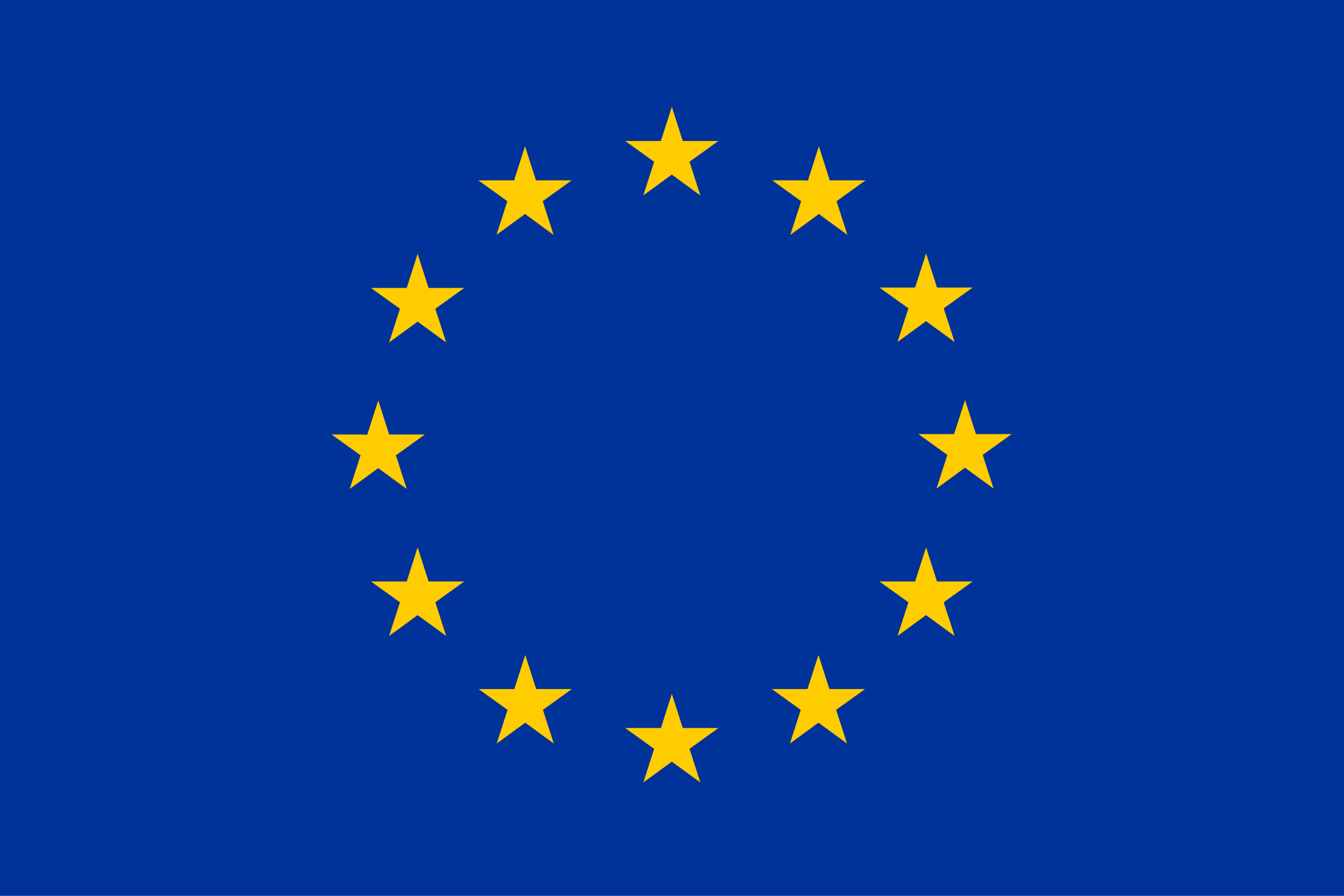 40